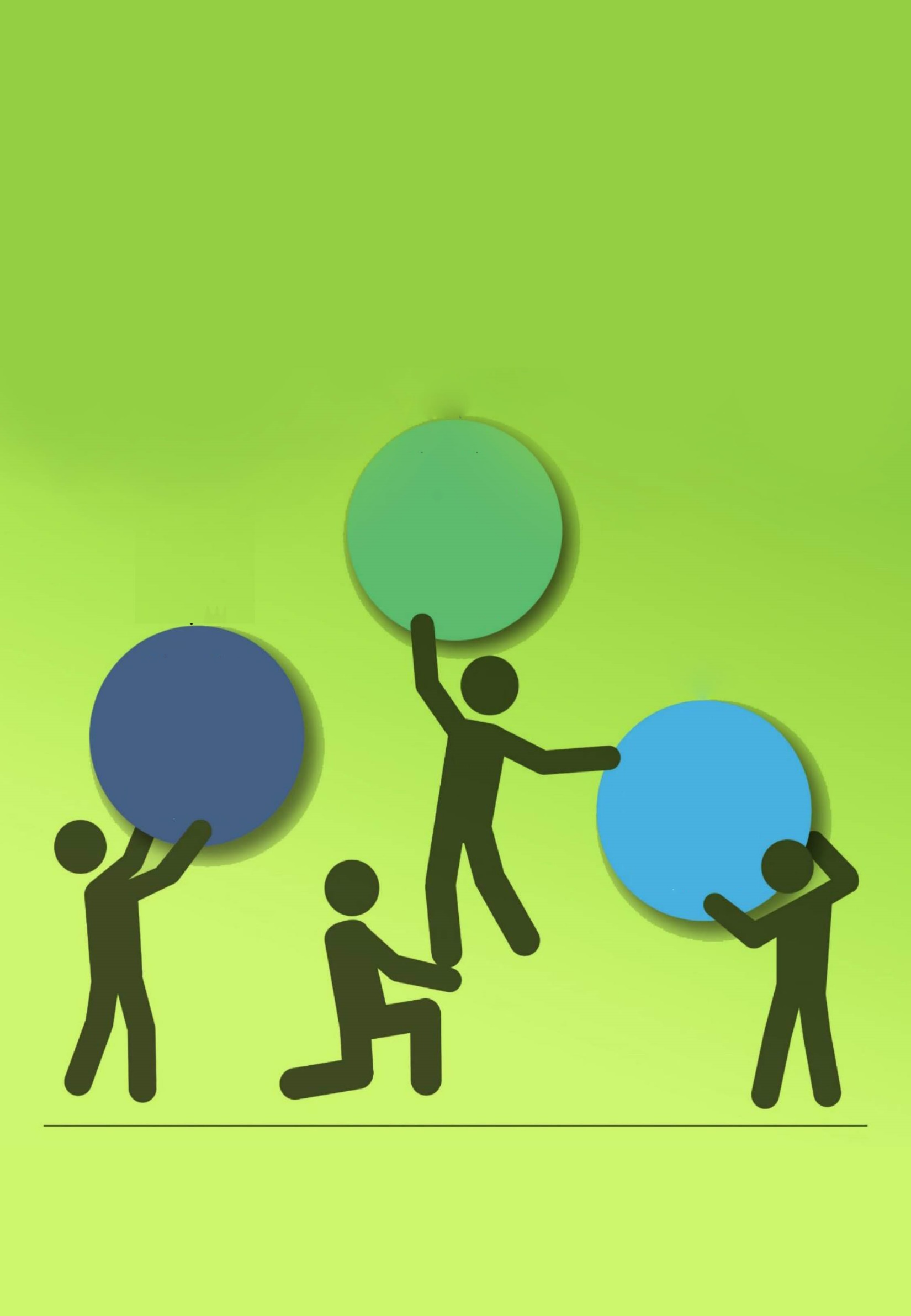 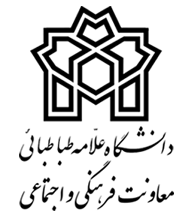 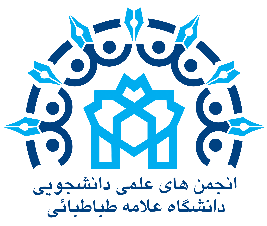 لوگو انجمن
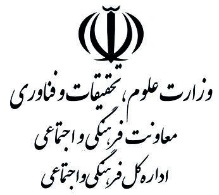 گزارش عملکـــرد در حوزه مسابقه
انجمن علمی- دانشجویی نام انجمن علمی
سیزدهیمن جشنواره دانشگاهی حرکت
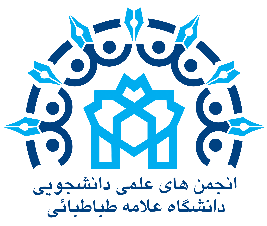 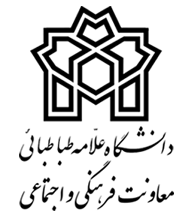 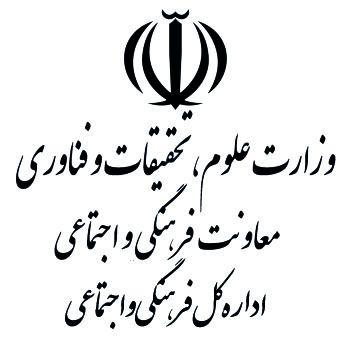 لوگو انجمن
گزارش عملکـــرد در حوزه مسابقه
انجمن علمی- دانشجویی .................
سیزدهمین جشنواره دانشگاهی حرکت
فهرست
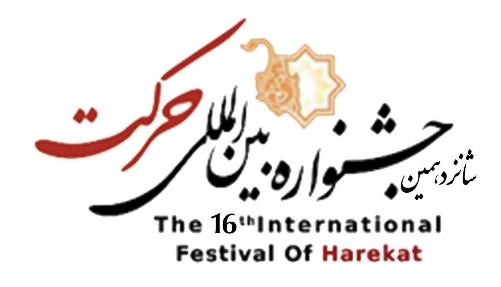 1
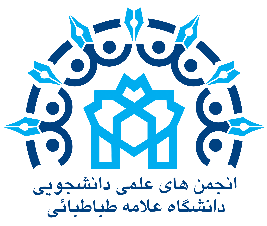 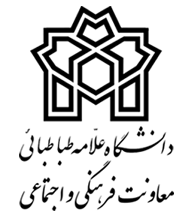 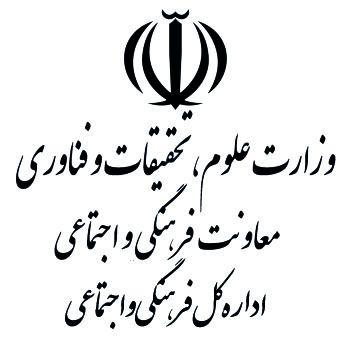 گزارش عملکـــرد در حوزه مسابقه
انجمن علمی- دانشجویی .................
سیزدهمین  جشنواره دانشگاهی حرکت
عنوان مسابقه
تعداد مخاطبان:
تاریخ برگزاری:
وسعت:
معرفی مسابقه
………………………………………..
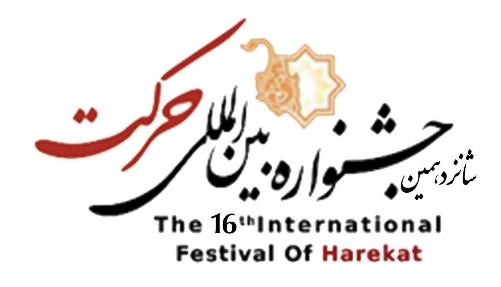 1
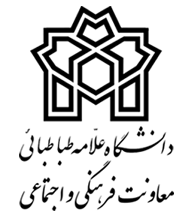 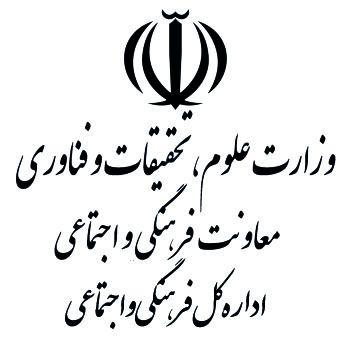 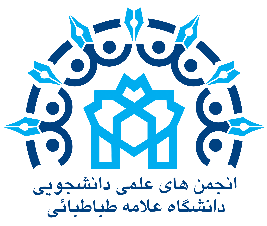 گزارش عملکـــرد در حوزه مسابقه
انجمن علمی- دانشجویی .................
سیزدهمین جشنواره دانشگاهی حرکت
عنوان فعالیت
ضرورت برگزاری و سوابق مسابقه
01
………………………….
سایر همکاران
در صورت همکاری با سایر نهادها و اساتید ذکر شود ( انجمن های علمی – اتحادیه ها و .....)......
03
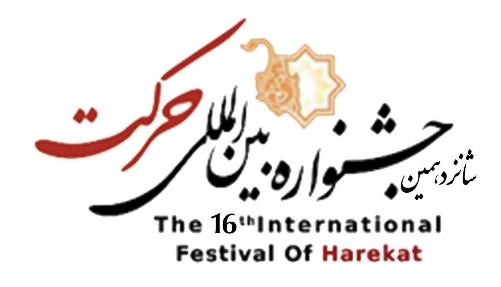 1
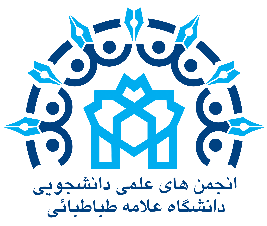 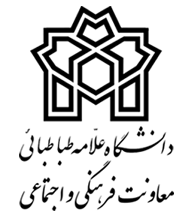 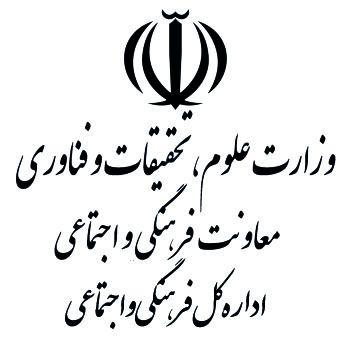 گزارش عملکـــرد در حوزه مسابقه
انجمن علمی- دانشجویی .................
سیزدهمین جشنواره دانشگاهی حرکت
عنوان فعالیت
اعضای تیم اجرایی
نام دانشجو
سمت
نام دانشجو
سمت
نام دانشجو
سمت
نام دانشجو
سمت
نام دانشجو
سمت
نام دانشجو
سمت
نام دانشجو
سمت
نام دانشجو
سمت
نام دانشجو
سمت
نام دانشجو
سمت
نام دانشجو
سمت
نام دانشجو
سمت
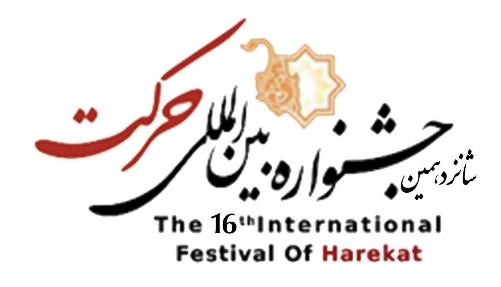 1
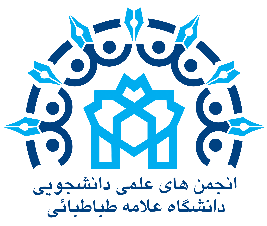 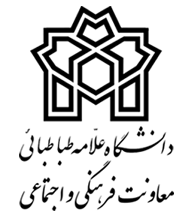 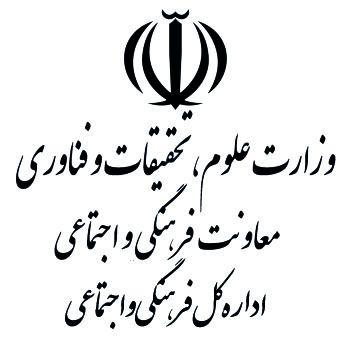 گزارش عملکـــرد در حوزه مسابقه
انجمن علمی- دانشجویی .................
سیزدهمین جشنواره دانشگاهی حرکت
عنوان فعالیت
مراحل مسابقه
مرحله .....
مرحله .....
01
…………………………….
01
…………………………….
مرحله .....
مرحله .....
01
…………………………….
…………………………….
01
مرحله .....
مرحله .....
01
01
…………………………….
…………………………….
مرحله .....
مرحله .....
01
…………………………….
01
…………………………….
مرحله .....
مرحله .....
01
01
…………………………….
…………………………….
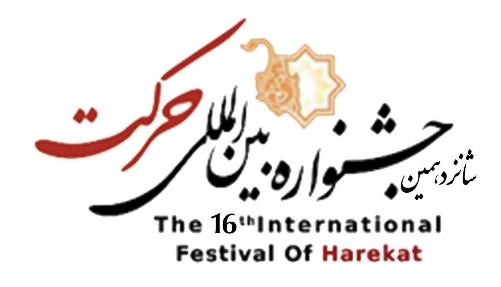 1
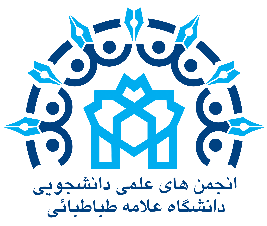 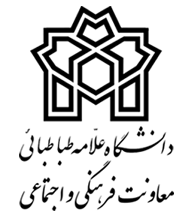 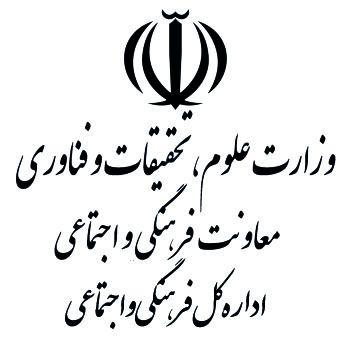 گزارش عملکـــرد در حوزه مسابقه
انجمن علمی- دانشجویی .................
سیزدهمین جشنواره دانشگاهی حرکت
عنوان فعالیت
ملاک­ها و معیارهای داوری و انتخاب برگزیدگان
در صورت وجود شیوه نامه و فرم داوری الصاق گردد
..........................
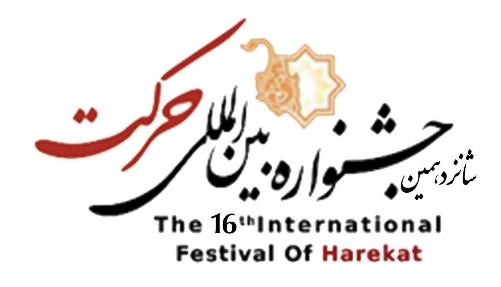 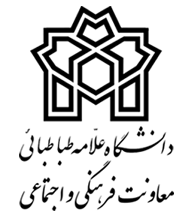 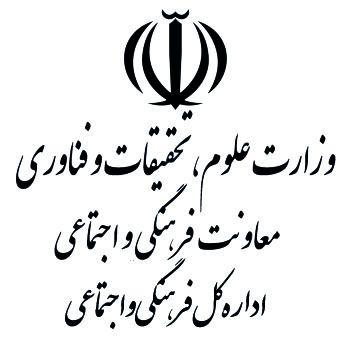 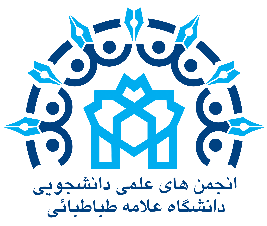 گزارش عملکـــرد در حوزه مسابقه
انجمن علمی- دانشجویی .................
سیزدهمین جشنواره دانشگاهی حرکت
عنوان فعالیت
تیم داوری
نام داوری
سمت
نام داوری
سمت
نام داوری
سمت
نام داوری
سمت
نام داوری
سمت
نام داوری
سمت
نام داوری
سمت
نام داوری
سمت
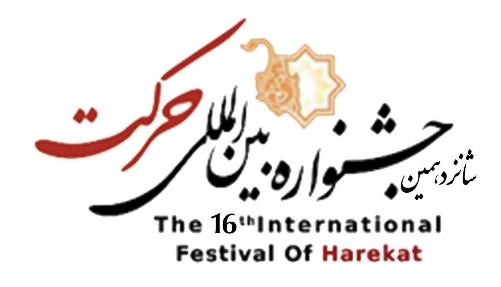 1
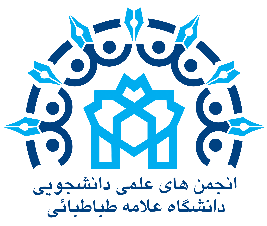 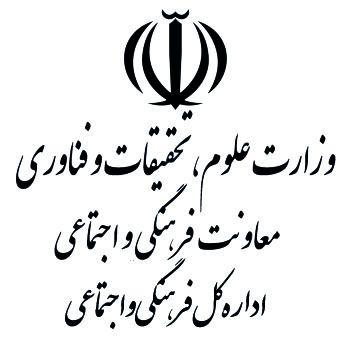 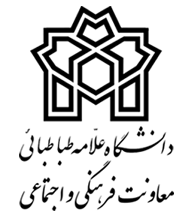 گزارش عملکـــرد در حوزه مسابقه
انجمن علمی- دانشجویی .................
سیزدهمین جشنواره دانشگاهی حرکت
عنوان فعالیت
03
01
02
04
03
01
02
04
تیم‌های شرکت شرکت کننده
نام تیم شرکت کننده
نام تیم شرکت کننده
نام تیم شرکت کننده
نام تیم شرکت کننده
1) نام لیدر تیم (سرپرست تیم)
2) نام و نام خانوادگی
3) نام و نام خانوادگی
4) نام و نام خانوادگی
5) نام و نام خانوادگی
6) نام و نام خانوادگی
7) نام و نام خانوادگی
8) نام و نام خانوادگی
1) نام لیدر تیم (سرپرست تیم)
2) نام و نام خانوادگی
3) نام و نام خانوادگی
4) نام و نام خانوادگی
5) نام و نام خانوادگی
6) نام و نام خانوادگی
7) نام و نام خانوادگی
8) نام و نام خانوادگی
1) نام لیدر تیم (سرپرست تیم)
2) نام و نام خانوادگی
3) نام و نام خانوادگی
4) نام و نام خانوادگی
5) نام و نام خانوادگی
6) نام و نام خانوادگی
7) نام و نام خانوادگی
8) نام و نام خانوادگی
1) نام لیدر تیم (سرپرست تیم)
2) نام و نام خانوادگی
3) نام و نام خانوادگی
4) نام و نام خانوادگی
5) نام و نام خانوادگی
6) نام و نام خانوادگی
7) نام و نام خانوادگی
8) نام و نام خانوادگی
نام تیم شرکت کننده
نام تیم شرکت کننده
نام تیم شرکت کننده
نام تیم شرکت کننده
1) نام لیدر تیم (سرپرست تیم)
2) نام و نام خانوادگی
3) نام و نام خانوادگی
4) نام و نام خانوادگی
5) نام و نام خانوادگی
6) نام و نام خانوادگی
7) نام و نام خانوادگی
8) نام و نام خانوادگی
1) نام لیدر تیم (سرپرست تیم)
2) نام و نام خانوادگی
3) نام و نام خانوادگی
4) نام و نام خانوادگی
5) نام و نام خانوادگی
6) نام و نام خانوادگی
7) نام و نام خانوادگی
8) نام و نام خانوادگی
1) نام لیدر تیم (سرپرست تیم)
2) نام و نام خانوادگی
3) نام و نام خانوادگی
4) نام و نام خانوادگی
5) نام و نام خانوادگی
6) نام و نام خانوادگی
7) نام و نام خانوادگی
8) نام و نام خانوادگی
1) نام لیدر تیم (سرپرست تیم)
2) نام و نام خانوادگی
3) نام و نام خانوادگی
4) نام و نام خانوادگی
5) نام و نام خانوادگی
6) نام و نام خانوادگی
7) نام و نام خانوادگی
8) نام و نام خانوادگی
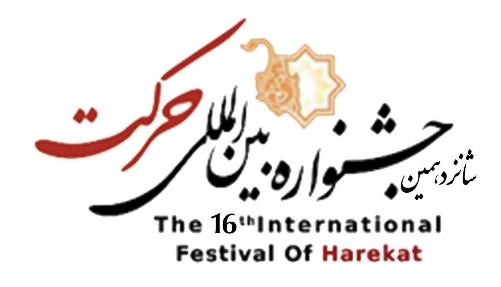 1
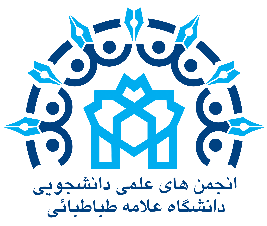 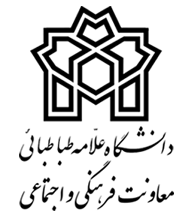 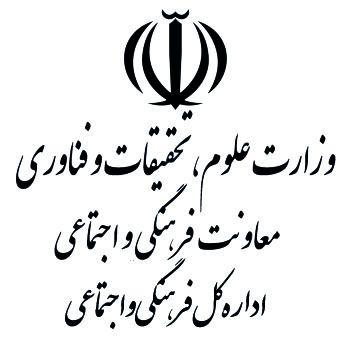 گزارش عملکـــرد در حوزه مسابقه
انجمن علمی- دانشجویی .................
سیزدهمین جشنواره دانشگاهی حرکت
عنوان فعالیت
شیوه اجرایی هر مرحله
…………………………
…………………………
01
…………………….
………………..
02
…………………
………………………
03
……………
……………
…………………
04
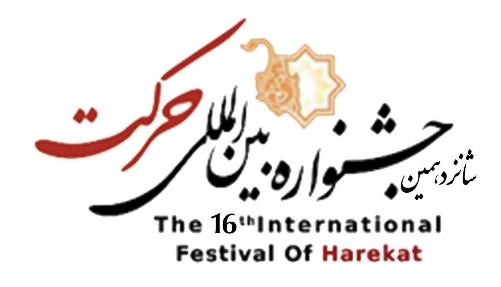 1
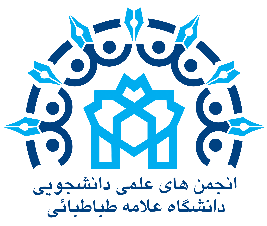 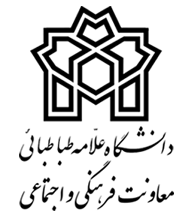 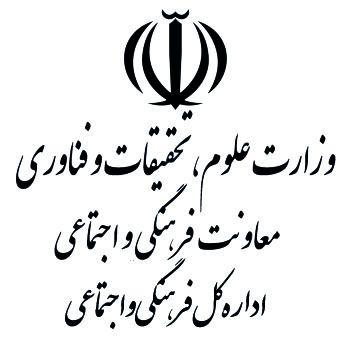 گزارش عملکـــرد در حوزه مسابقه
انجمن علمی- دانشجویی .................
سیزدهمین جشنواره دانشگاهی حرکت
عنوان فعالیت
معرفی برگزیدگان
نفرات برگزیده به ترتیب: 


جوایز (نقدی- غیر نقدی):
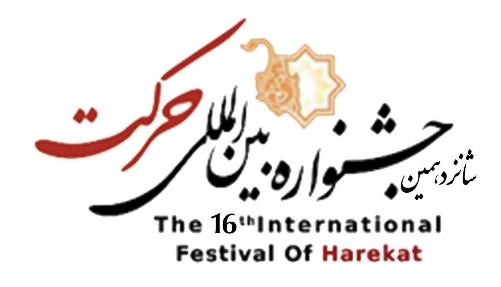 1
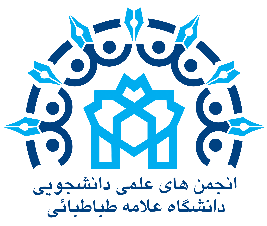 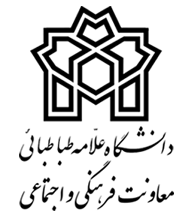 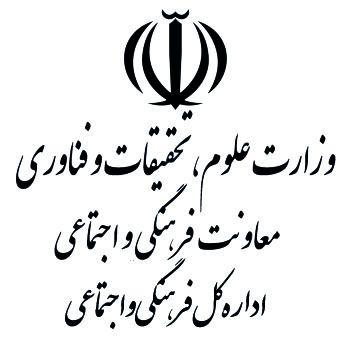 گزارش عملکـــرد در حوزه مسابقه
انجمن علمی- دانشجویی .................
سیزدهمین جشنواره دانشگاهی حرکت
عنوان فعالیت
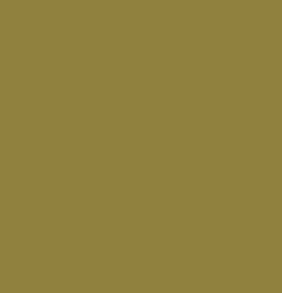 گزارش تصویری
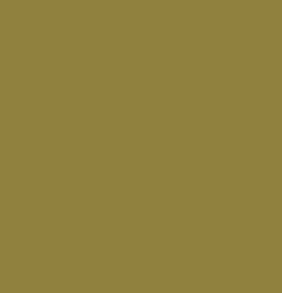 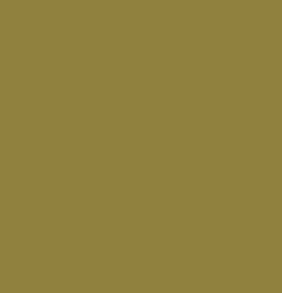 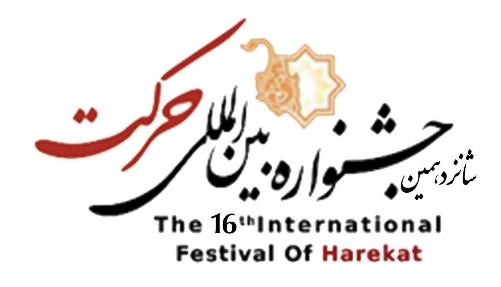 1
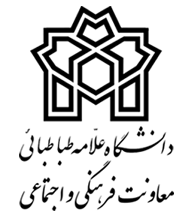 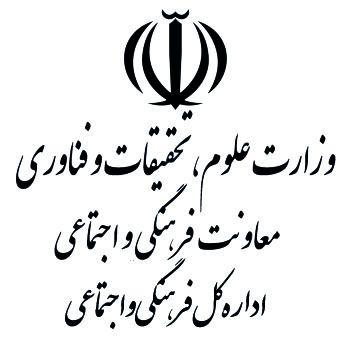 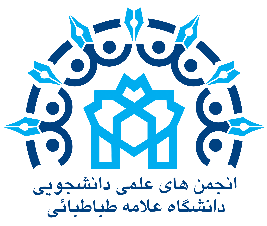 گزارش عملکـــرد در حوزه مسابقه
انجمن علمی- دانشجویی .................
سیزدهمین جشنواره دانشگاهی حرکت
عنوان فعالیت
1) عنوان خبرگزاری یا سایت
2) عنوان خبرگزاری یا سایت
3) عنوان خبرگزاری یا سایت
4) عنوان خبرگزاری یا سایت
5) عنوان خبرگزاری یا سایت
6) عنوان خبرگزاری یا سایت
لینک‌های گزارش اعلان برگزاری برنامه
..............................................
....................
.................
....................
....................
..............
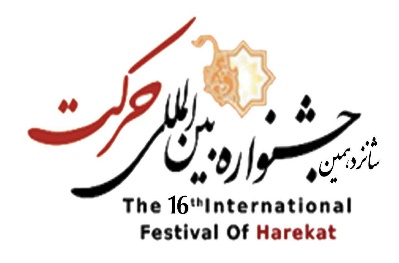 1